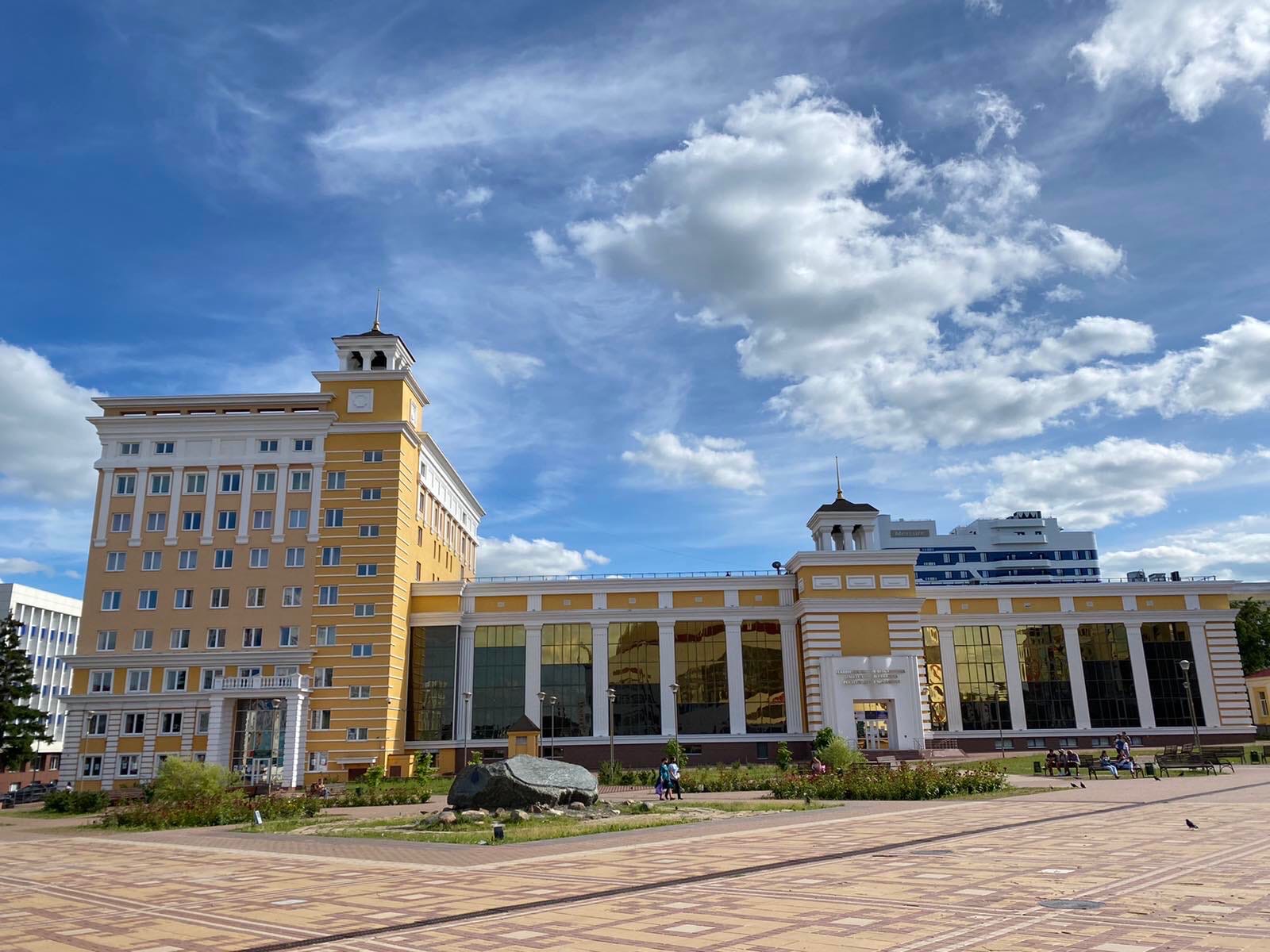 Библиотека и экология: 
опыт, традиции и инновации
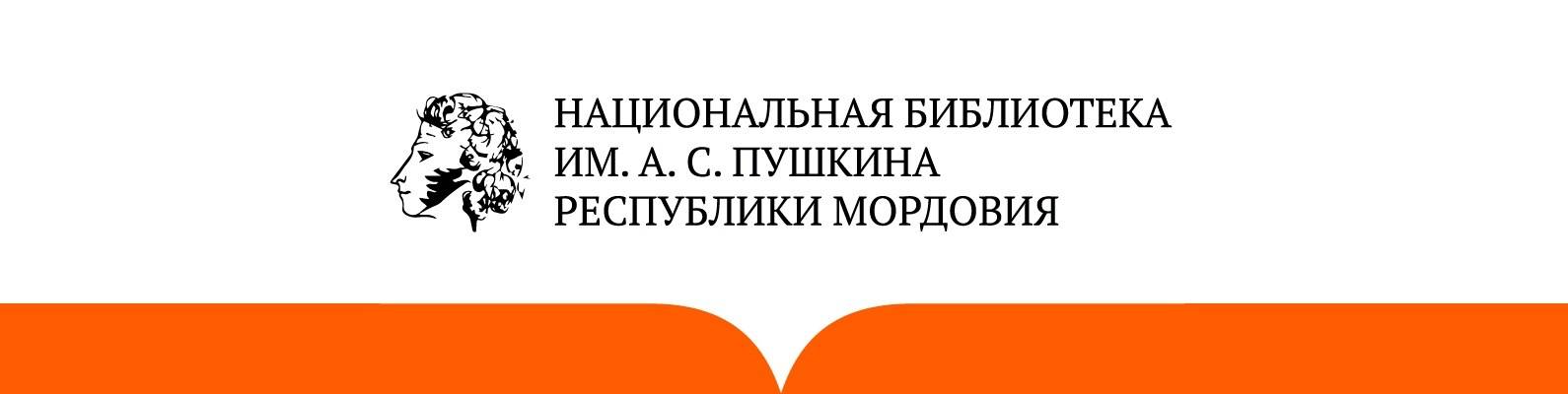 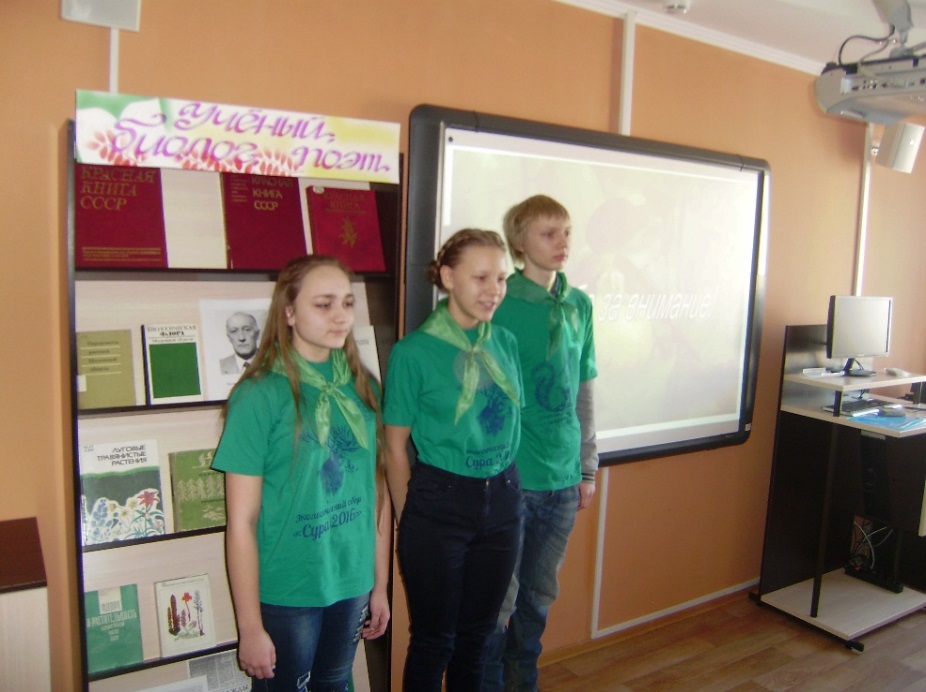 Национальная библиотека 
им. А. С. Пушкина Республики Мордовия – лидер по применению инновационных форм 
и методов работы по экологическому просвещению
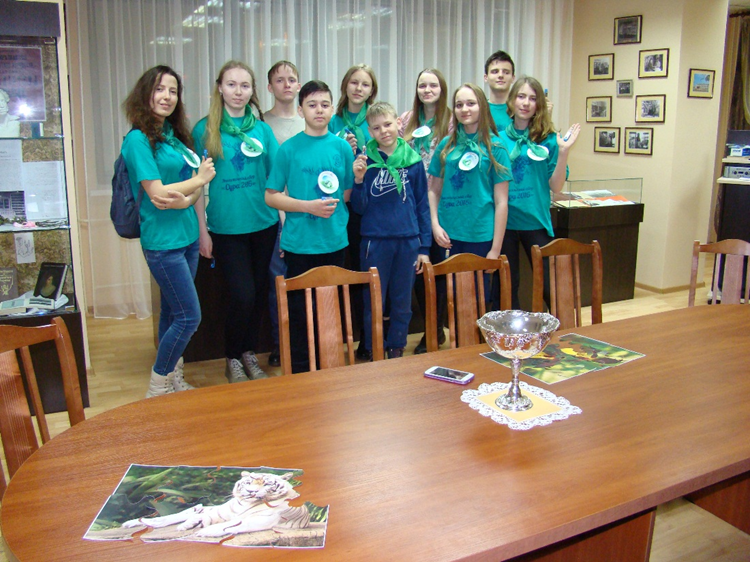 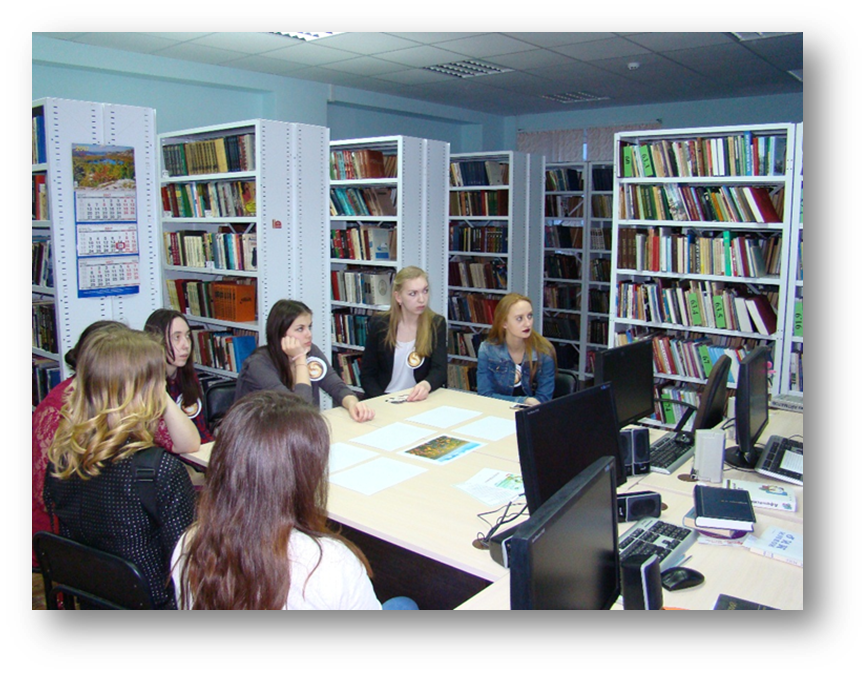 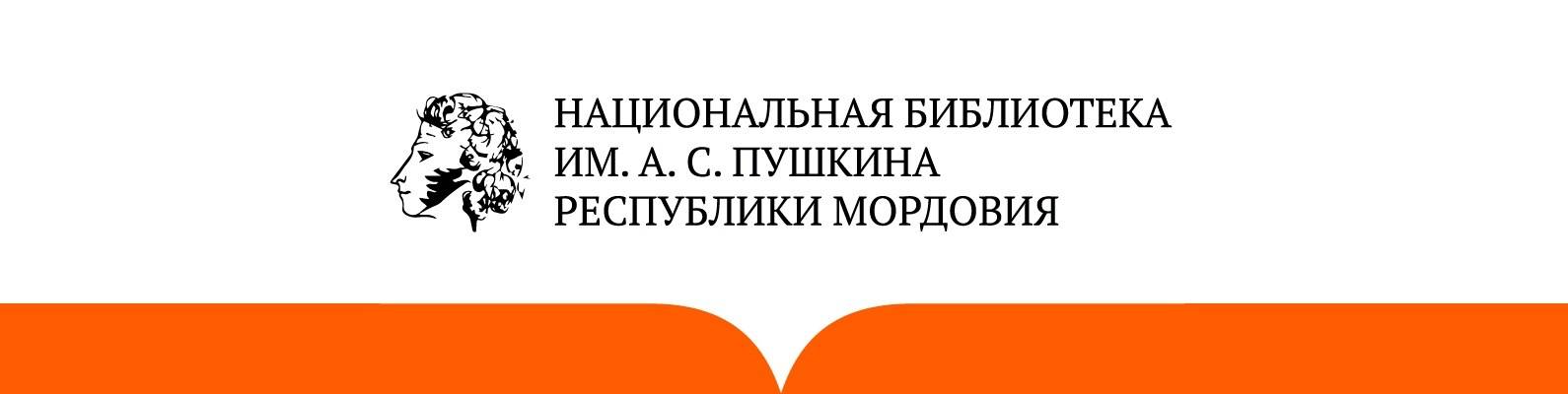 Информационная и выставочная деятельность
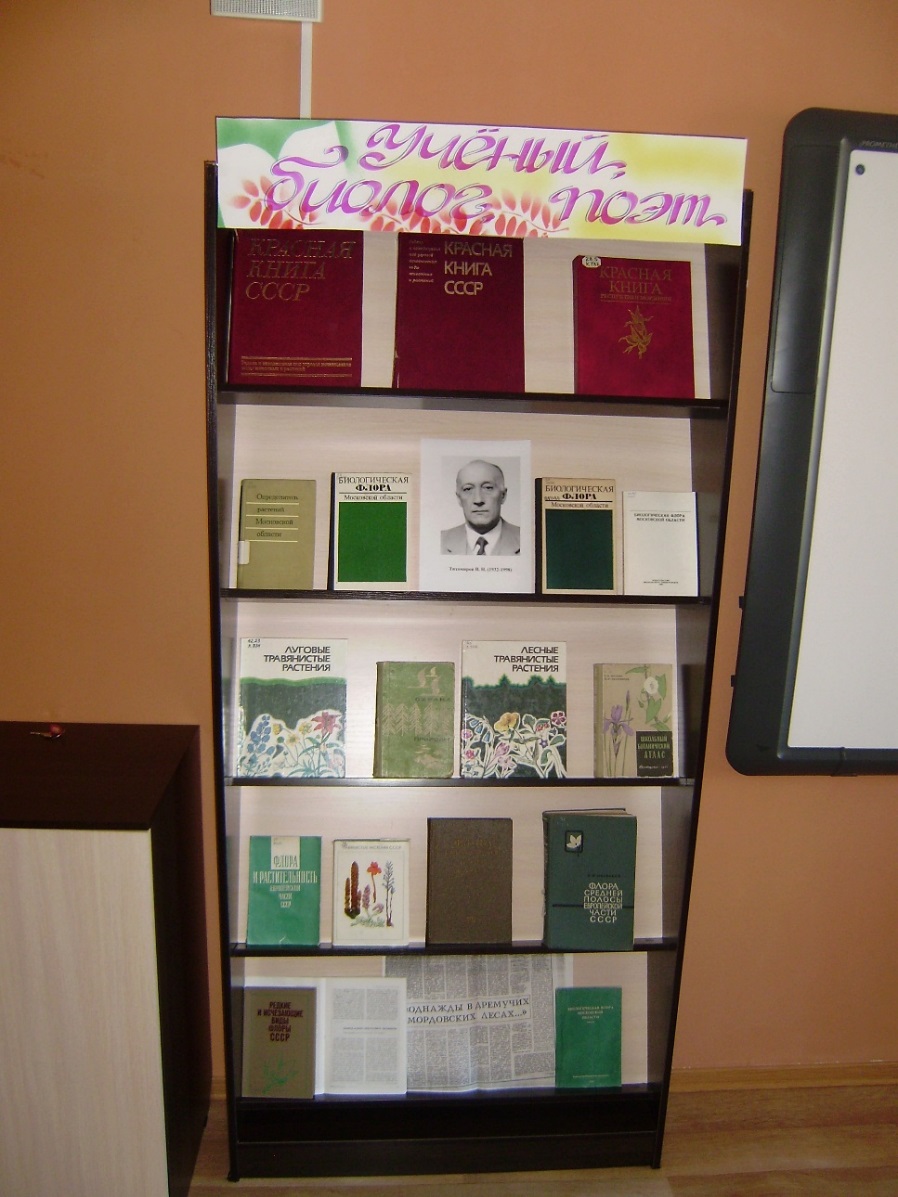 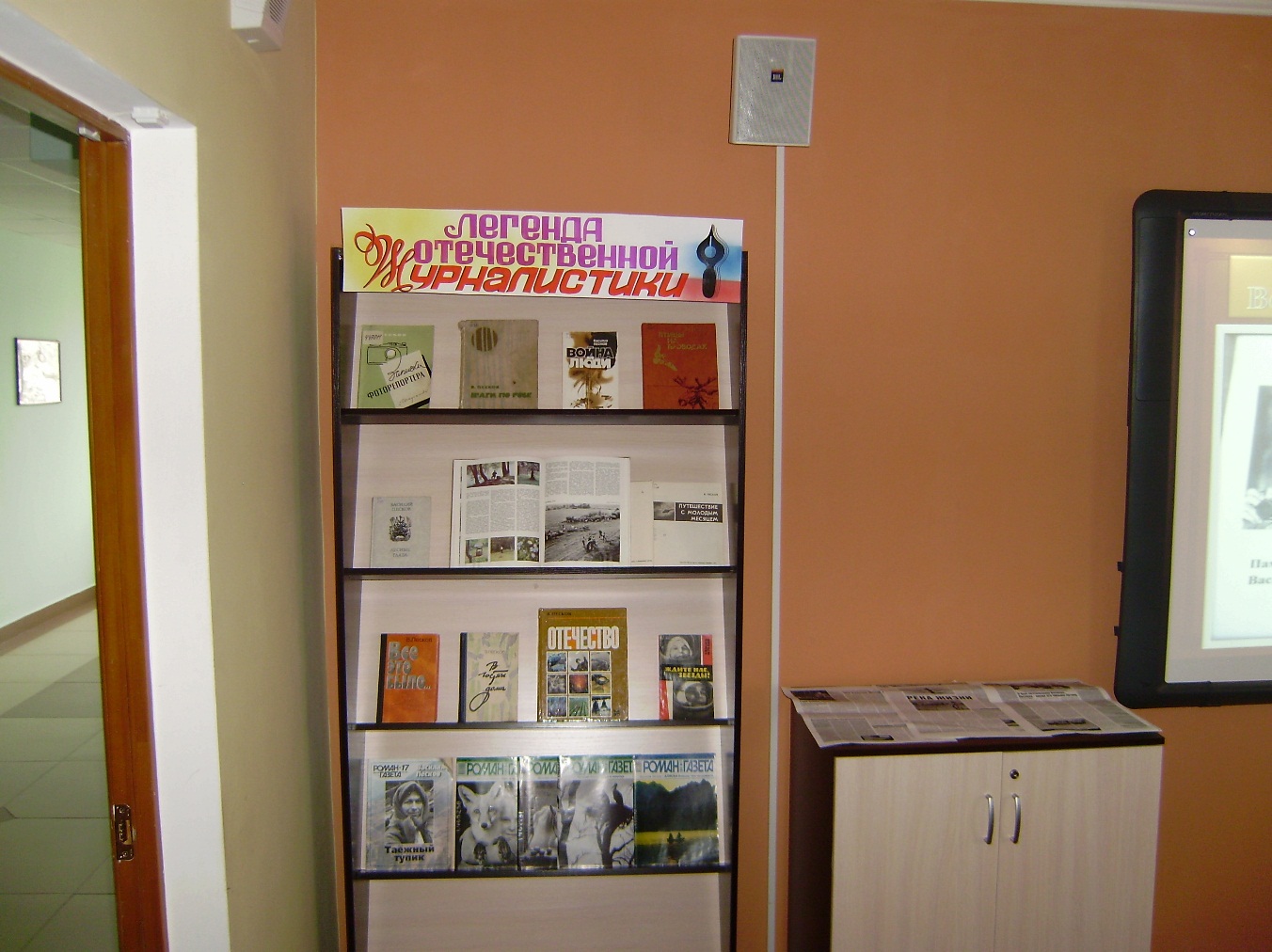 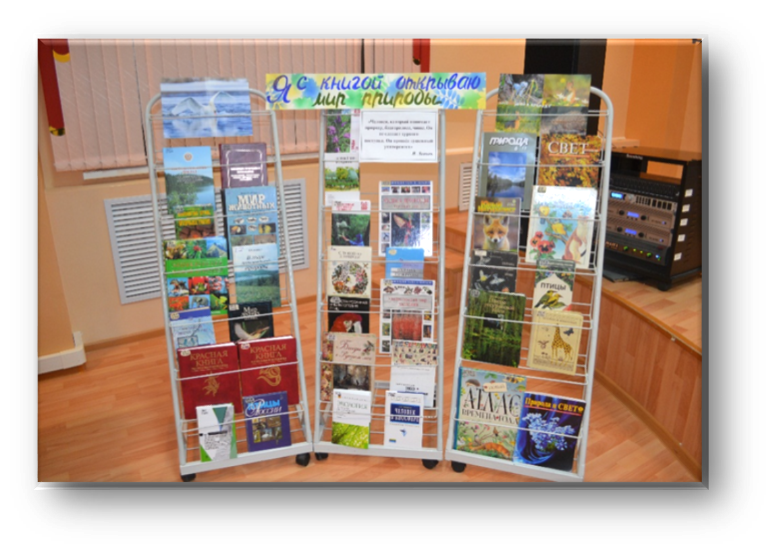 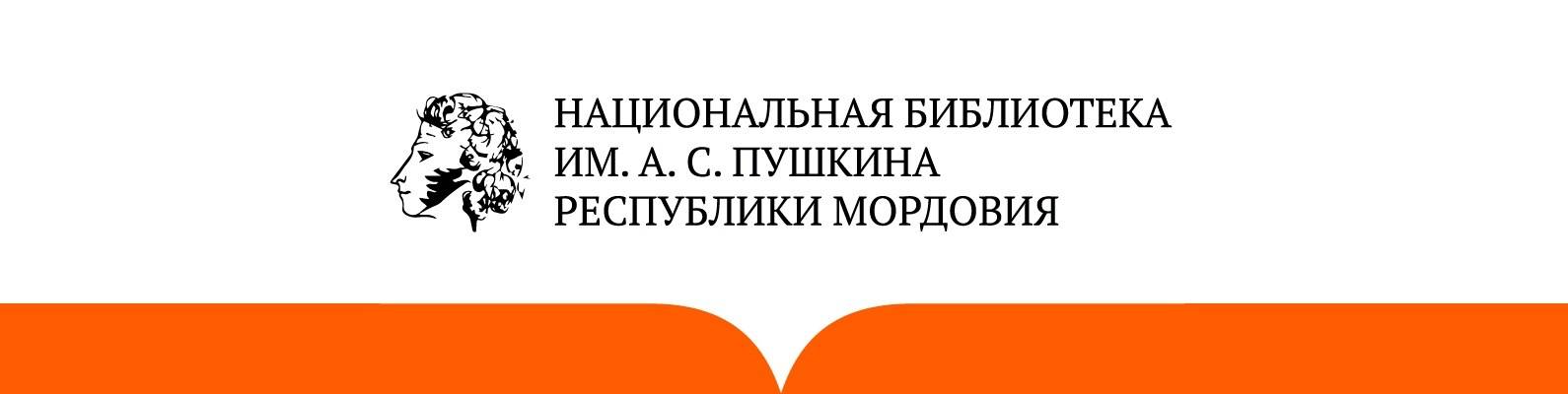 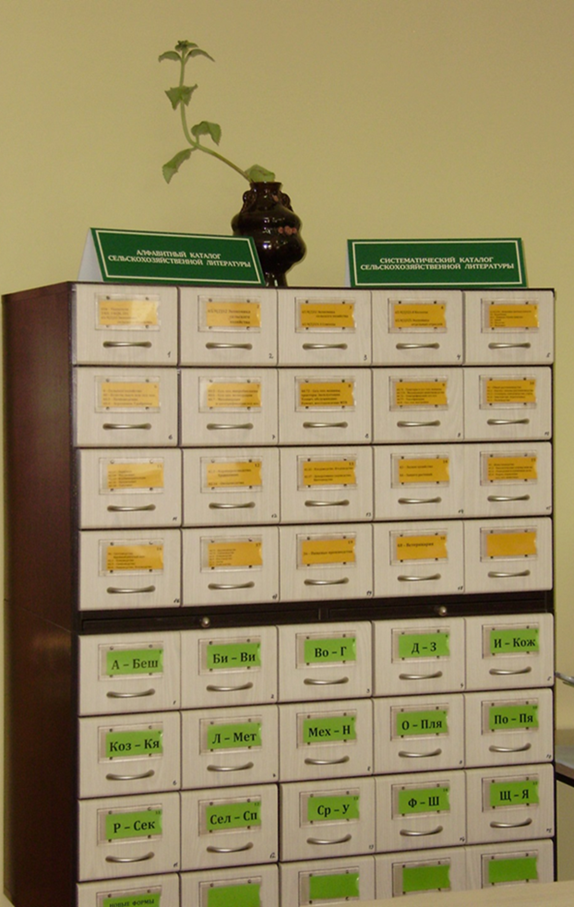 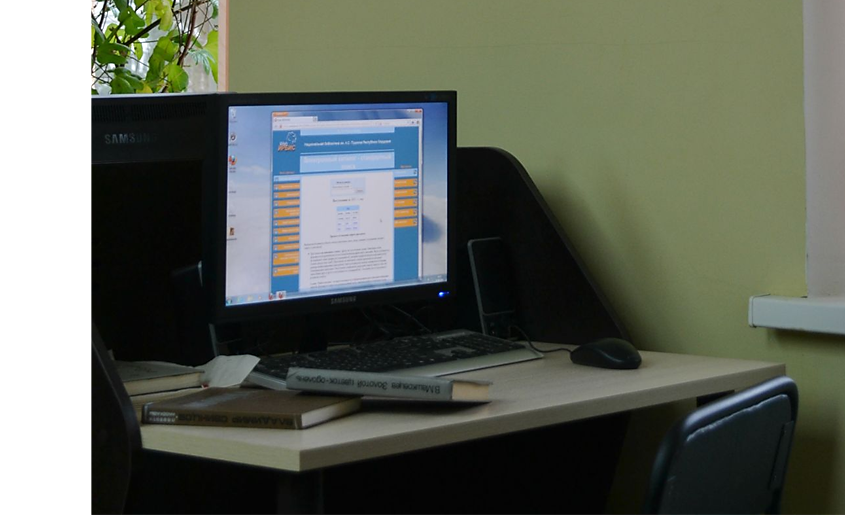 К услугам пользователей 
каталоги, картотеки и электронные базы данных
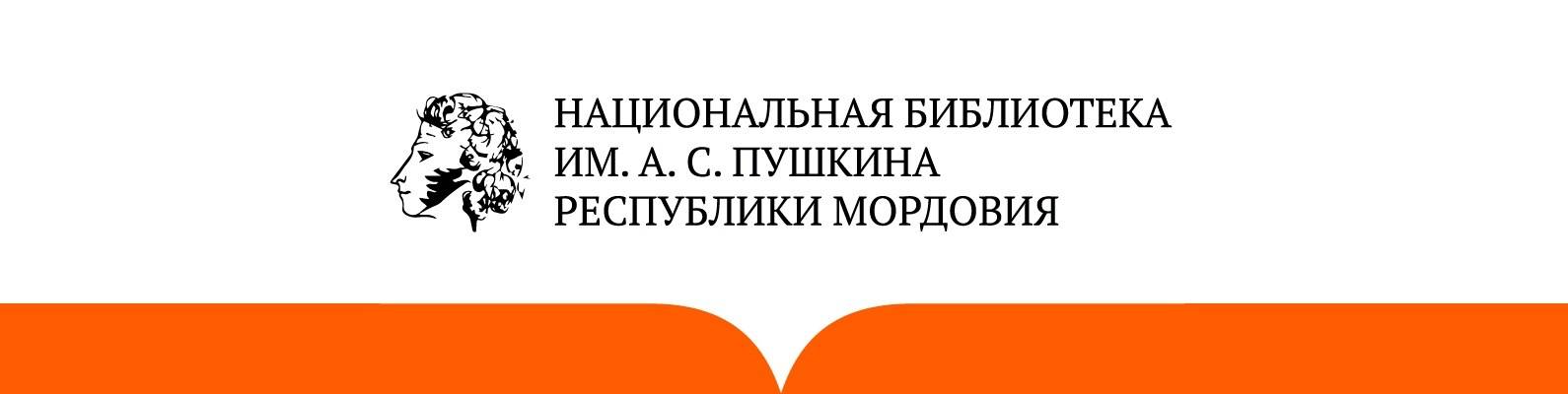 Редкие издания Национальной библиотеки о природе
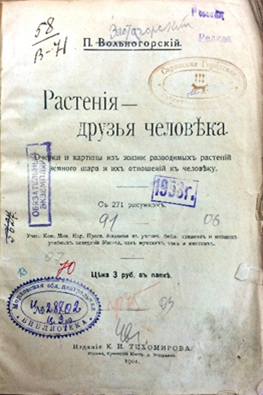 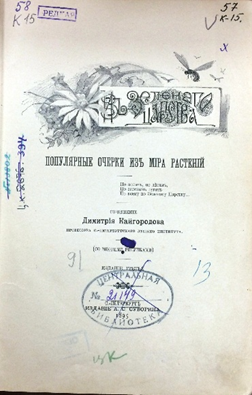 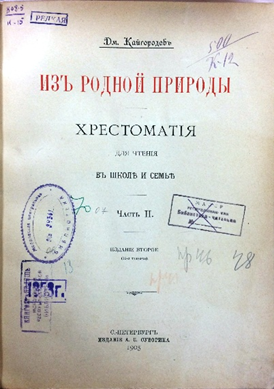 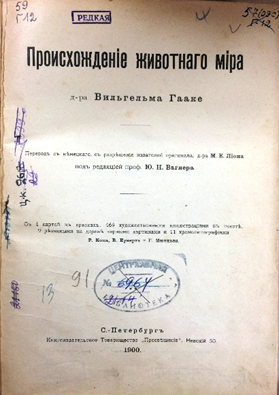 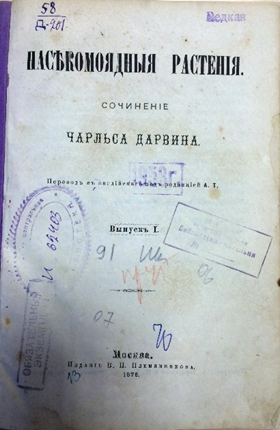 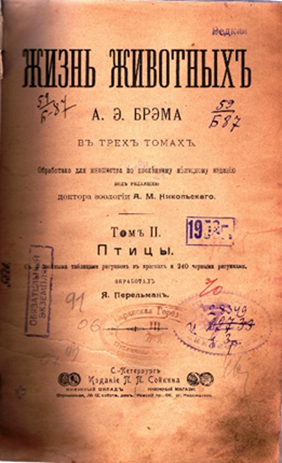 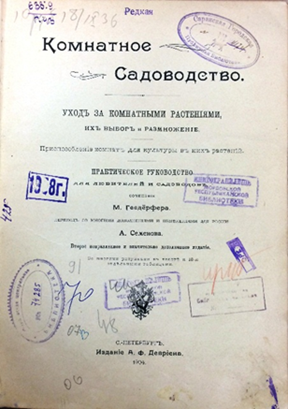 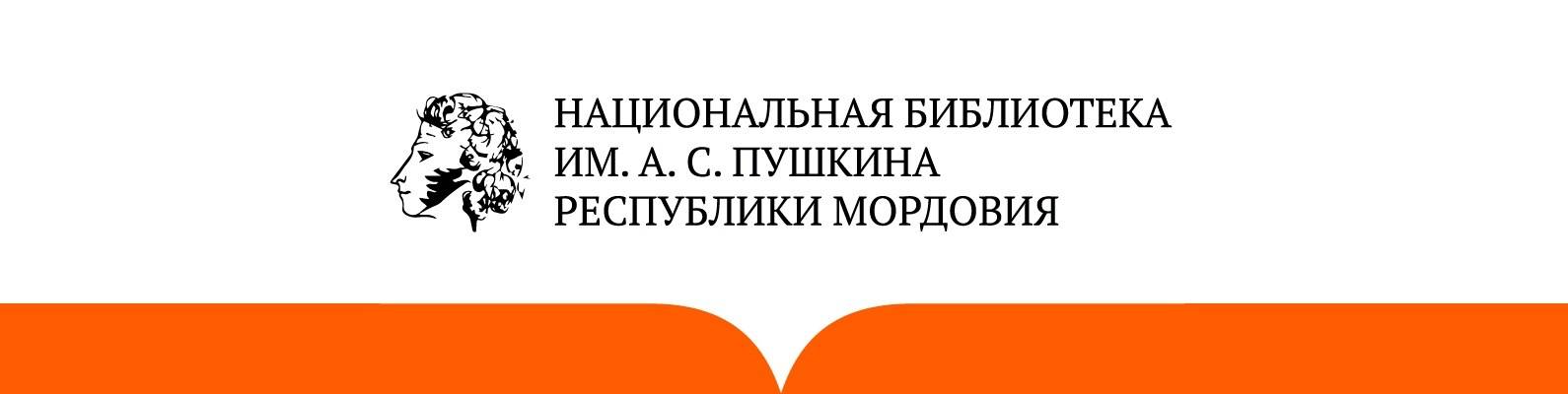 Отдел естественнонаучной и производственной литературы в социальных сетях
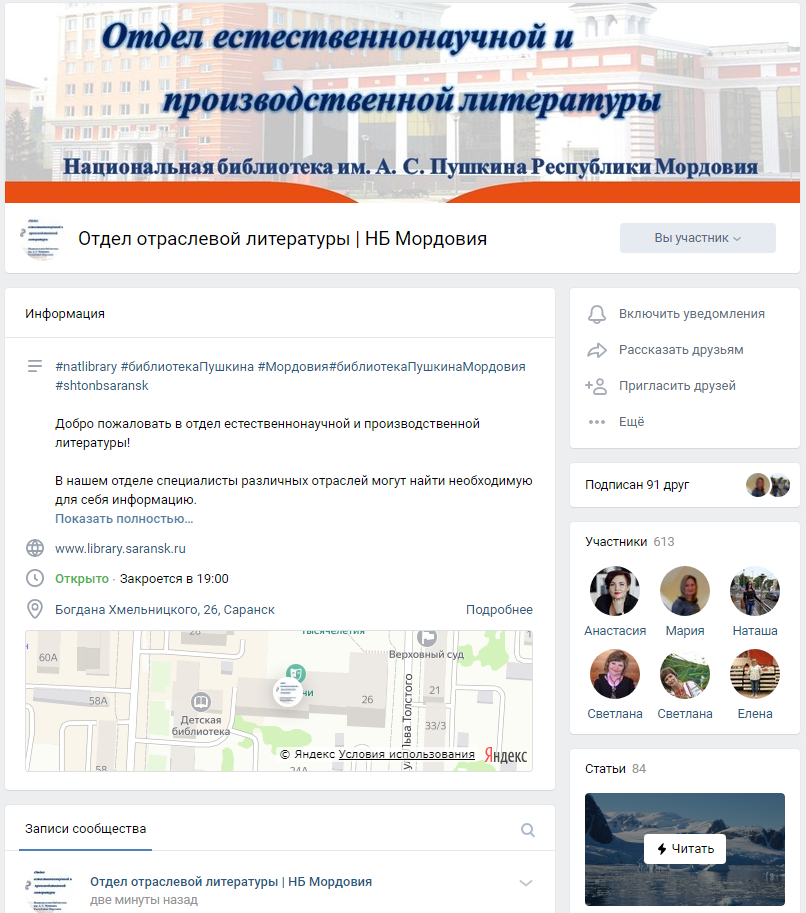 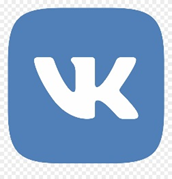 vk.com/shtonbsaransk
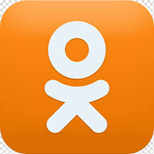 ok.ru/shtonbsaransk
instagram.com/shtonbsaransk
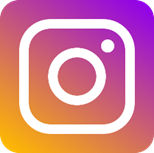 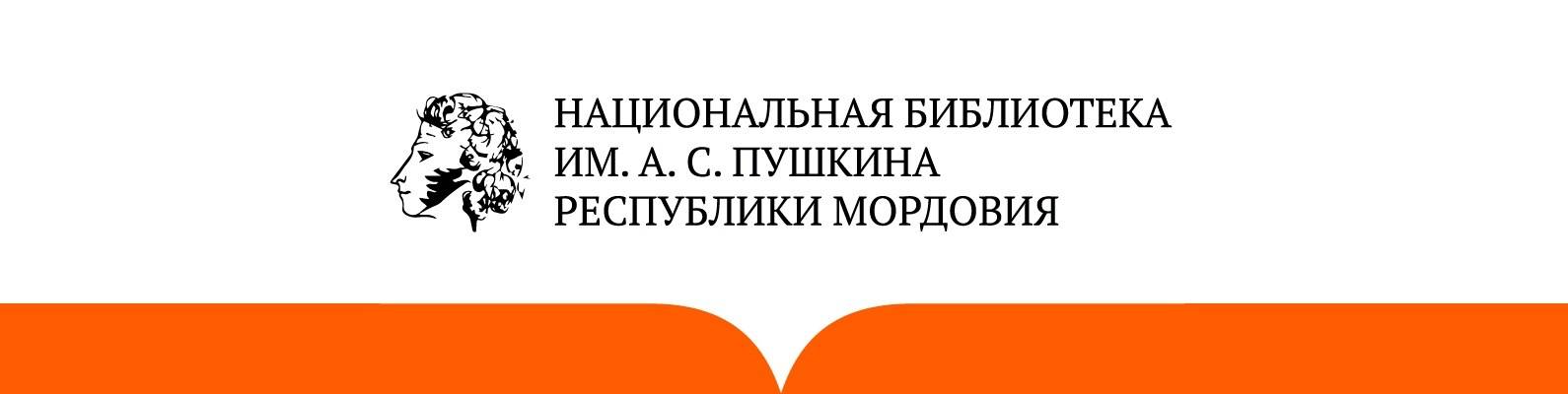 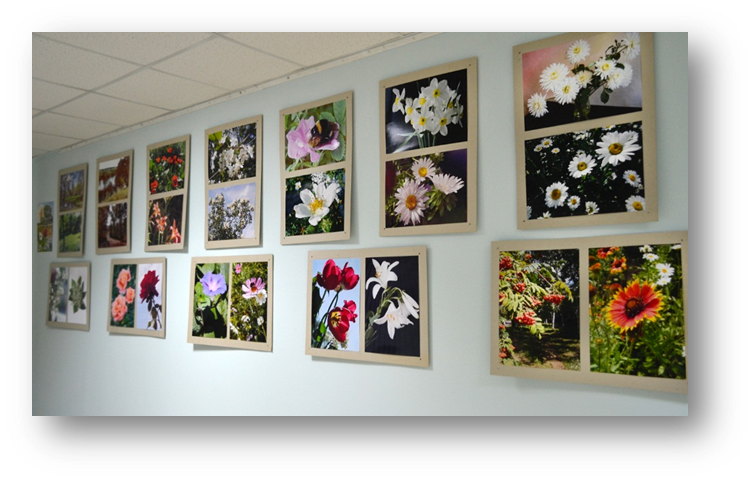 Фотовыставки в фойе Национальной библиотеки им. А. С. Пушкина
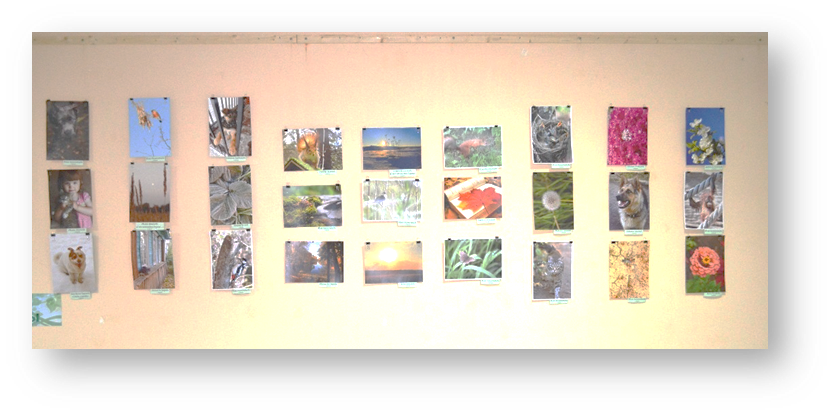 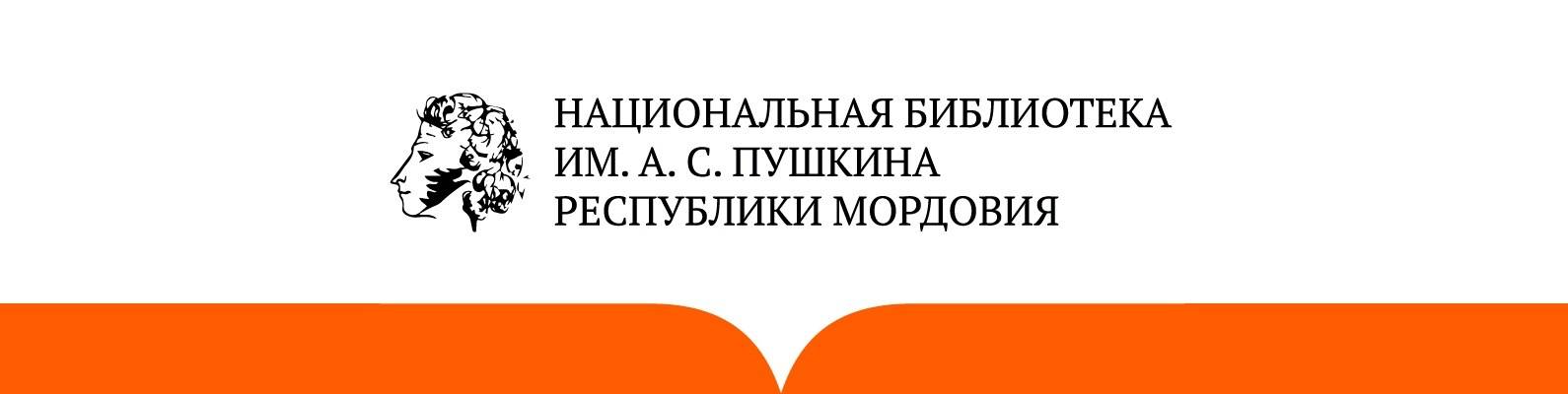 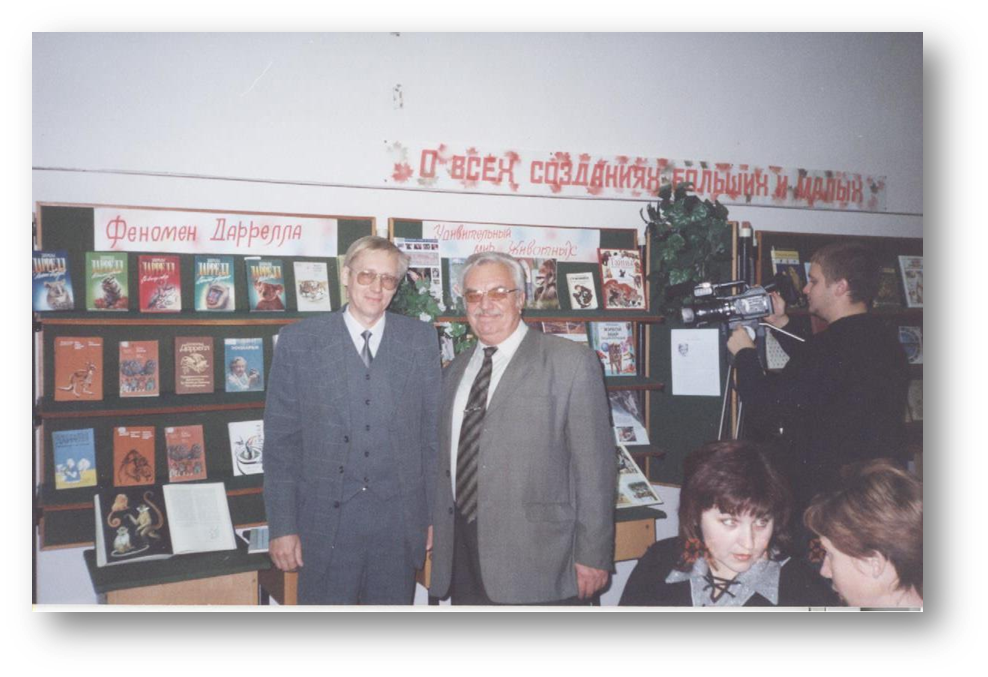 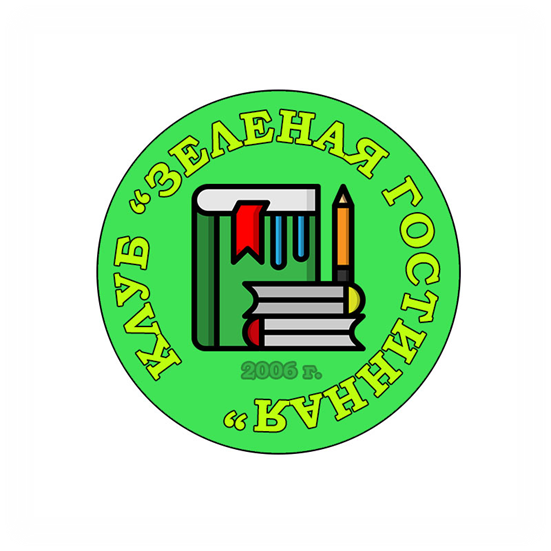 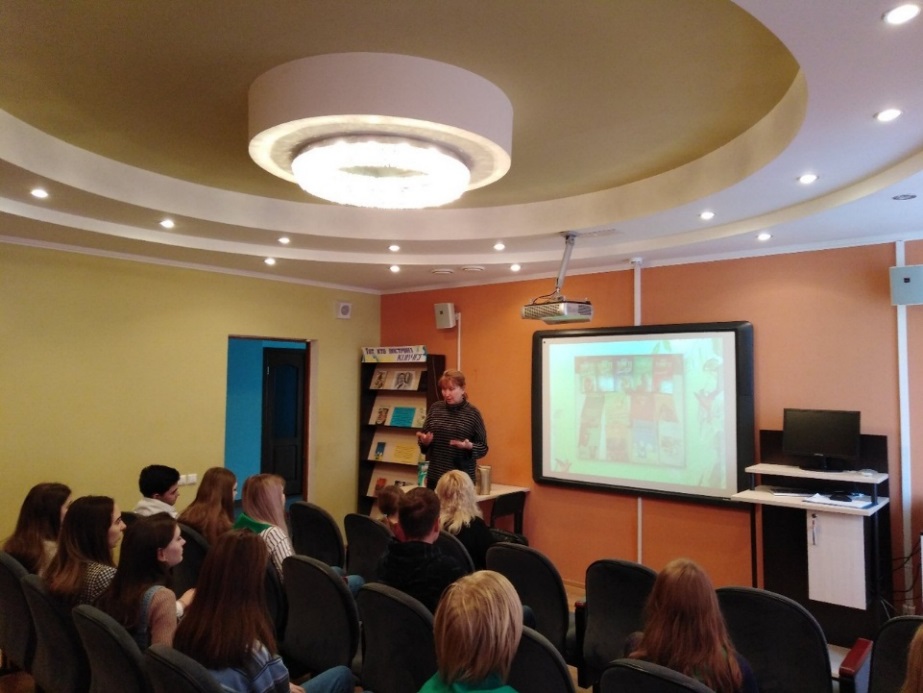 I заседание экологического клуба «Зеленая гостиная» 

 На фото: руководитель ДЭО «Зеленый мир», заслуженный эколог Мордовии 
В. М. Смирнов и В. А. Кузнецов, доктор биологических наук, профессор, заведующий кафедрой зоологии 
МГУ им. Н. П. Огарева.
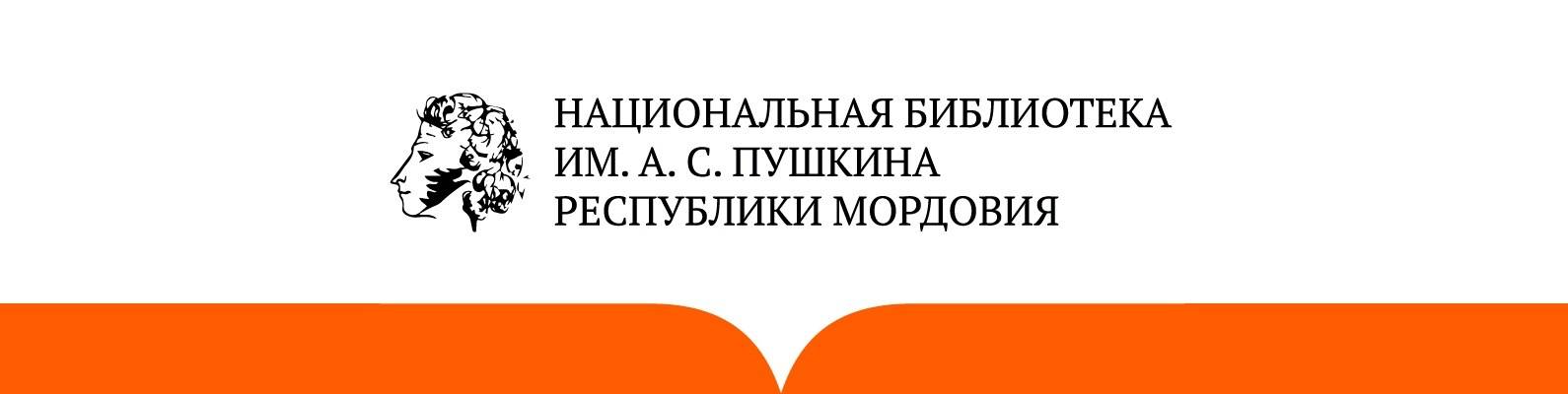 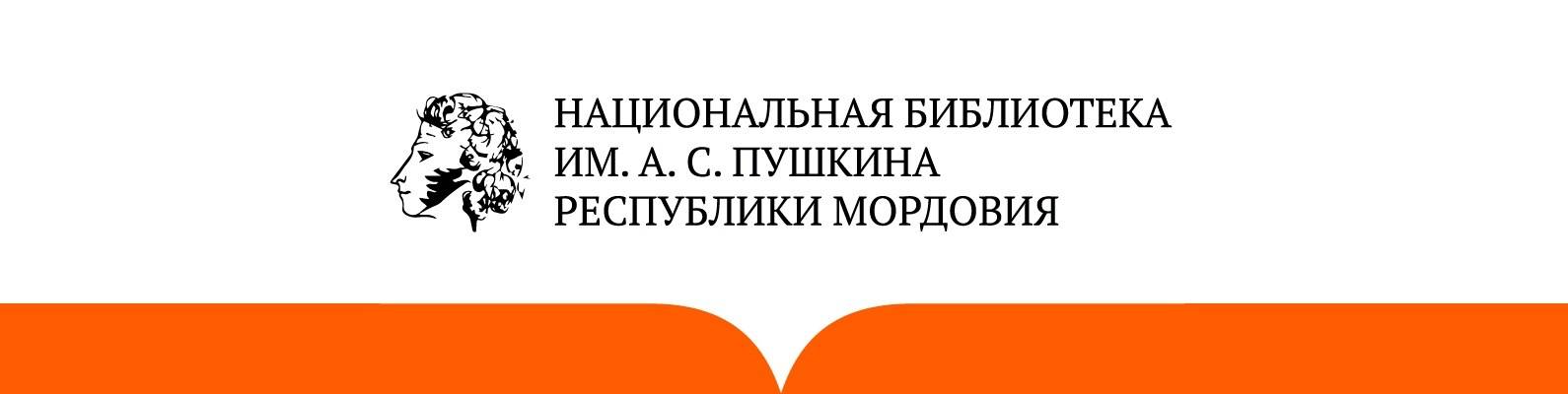 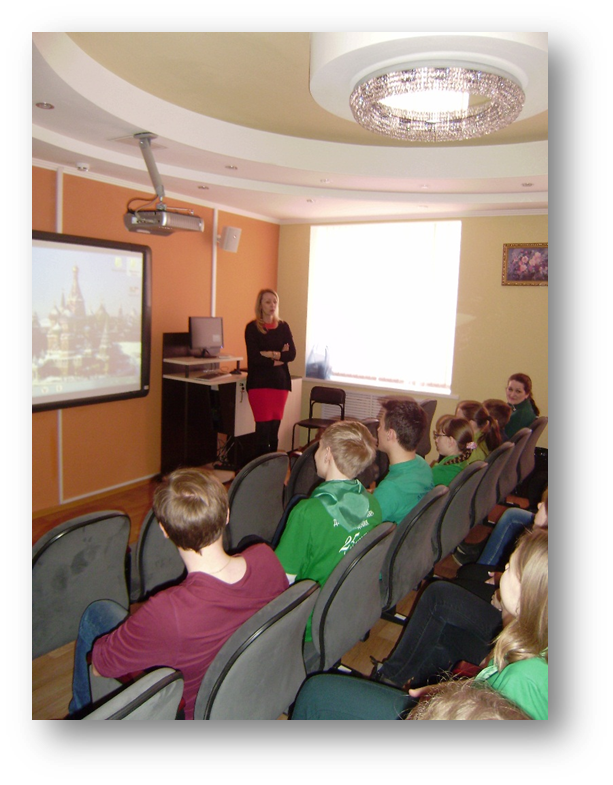 За период с 2006 по 2020 гг. 
в экологическом клубе «Зеленая гостиная»:
 
проведено более 120 заседаний;

оформлено 87 выставок; 

- 4500 участников
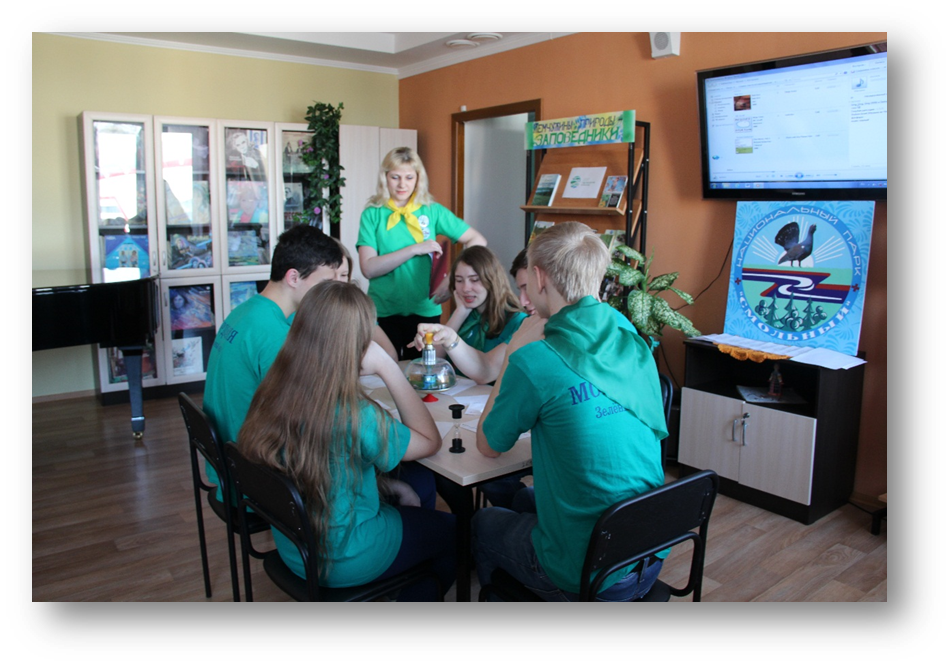 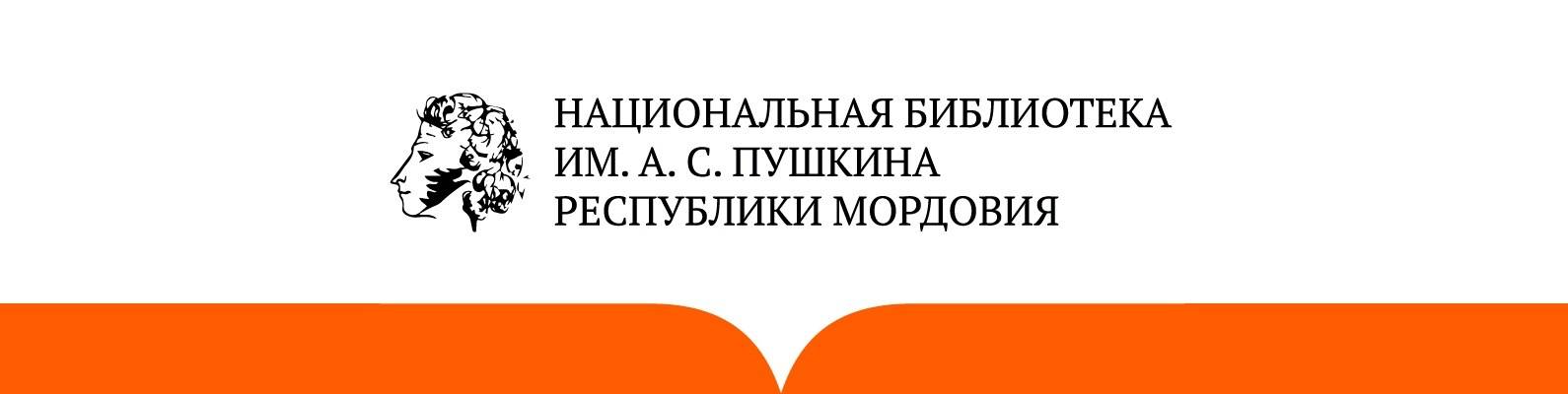 Заседание клуба «Крутые маршруты Хейердала»
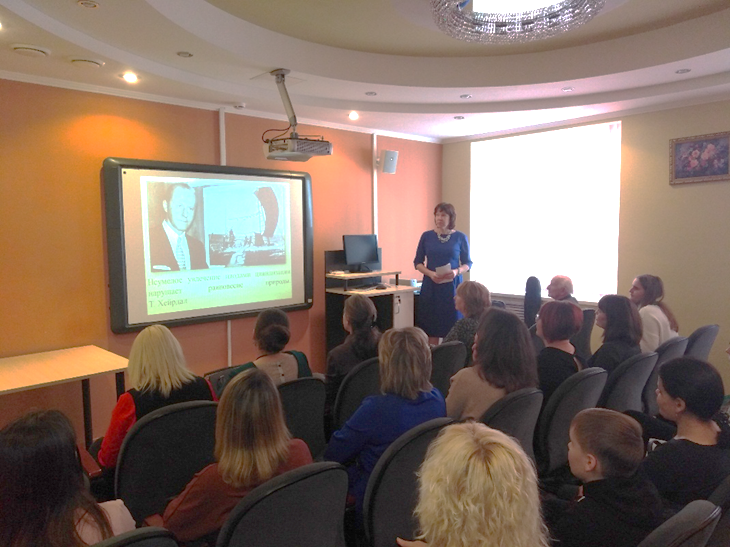 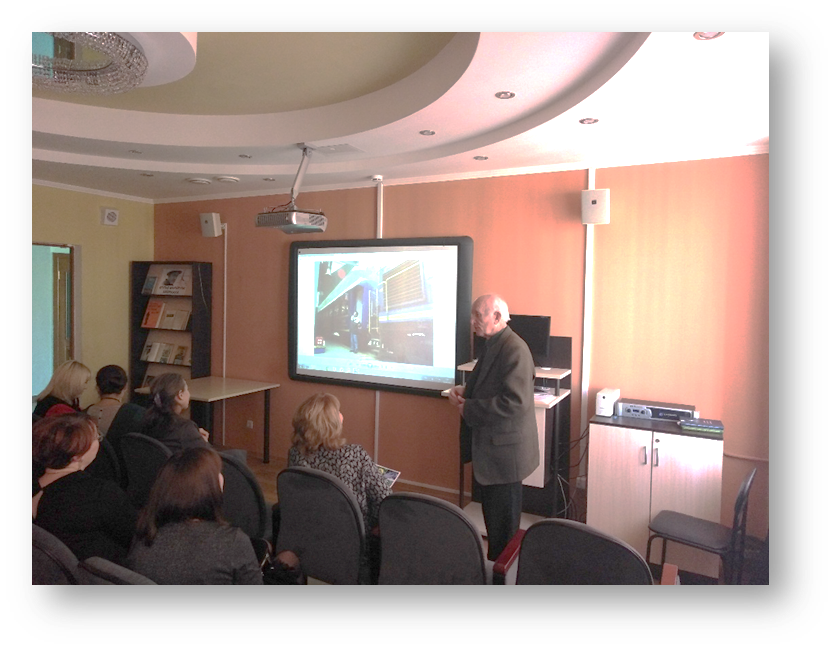 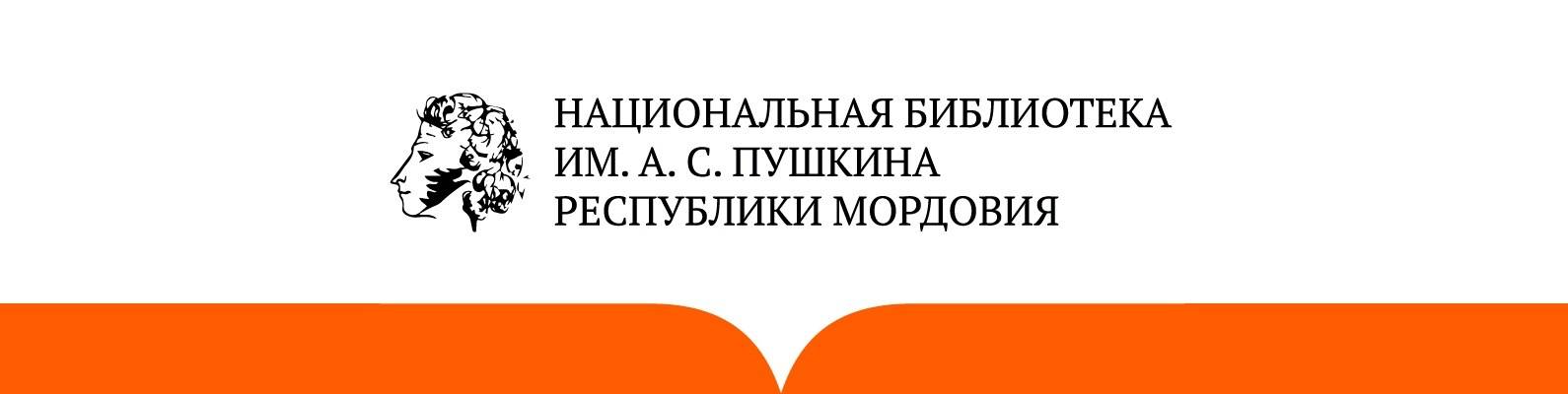 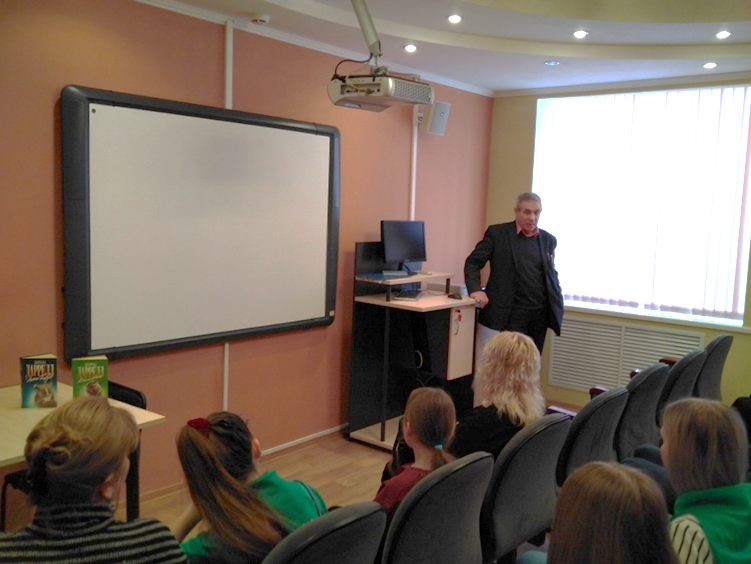 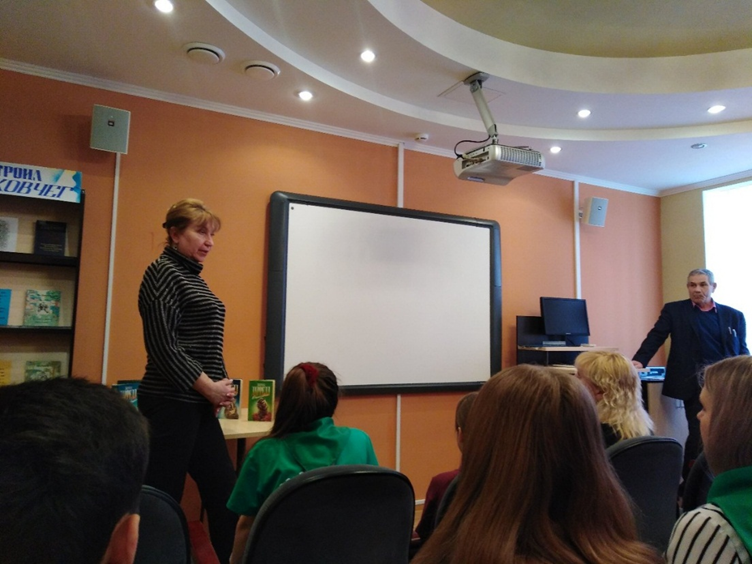 В год 75-летия Победы гостями клуба стали сотрудники Мемориального музея военного и трудового подвига 1941–1945 гг.
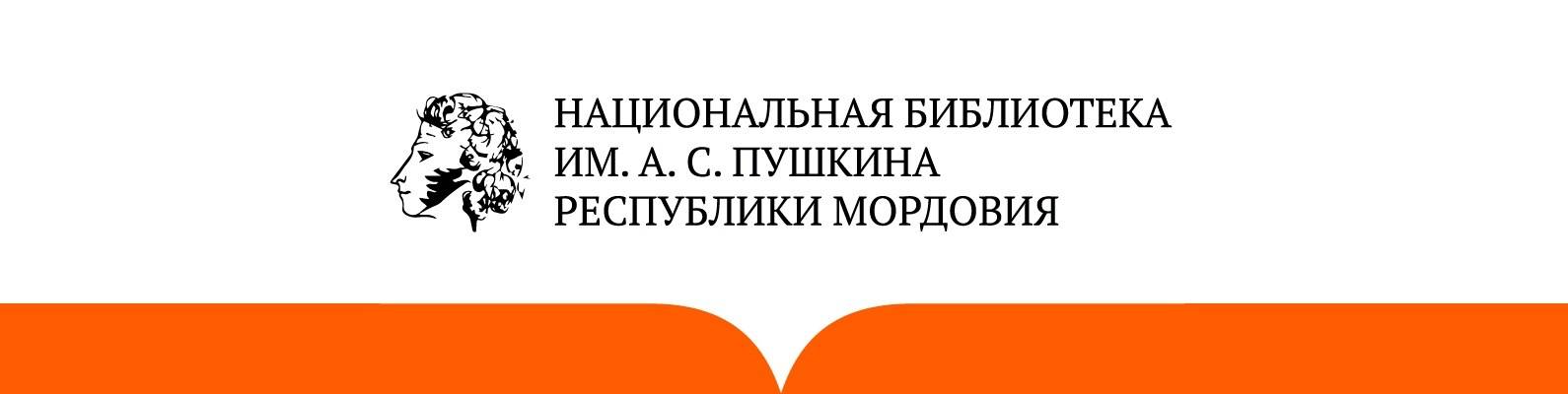 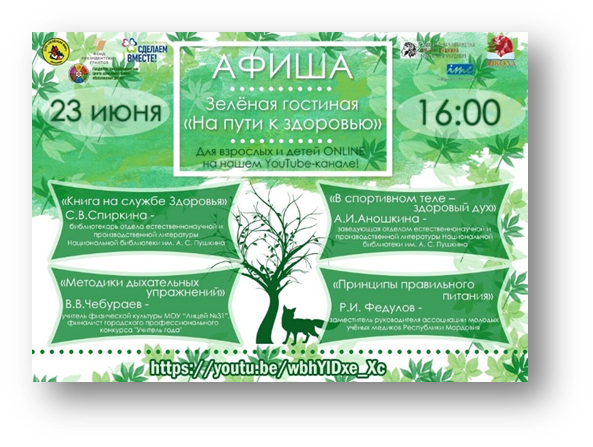 Заседание экологического клуба «Зеленая гостиная» на платформе Zoom
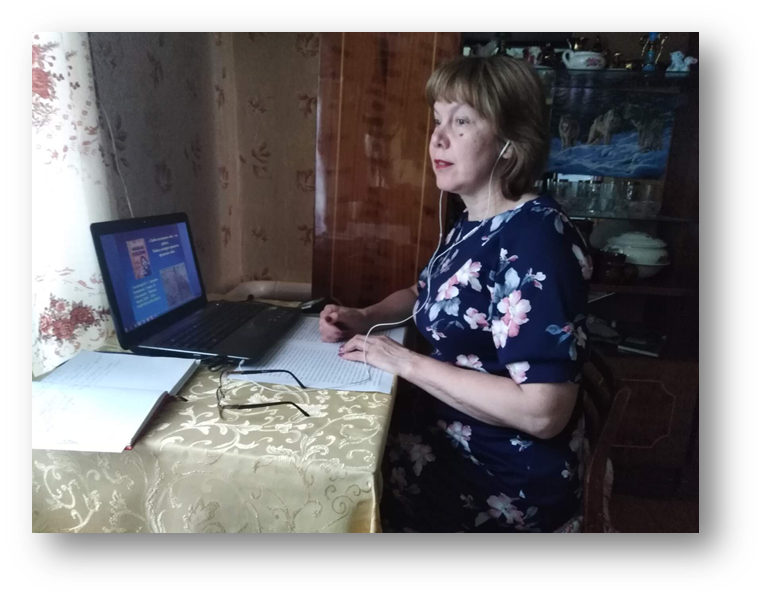 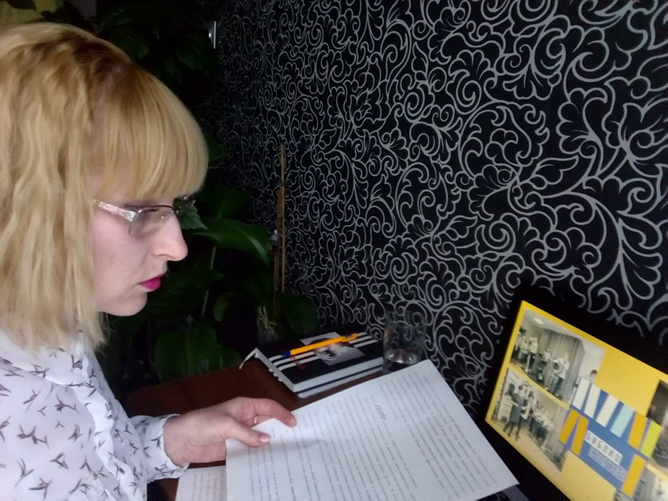 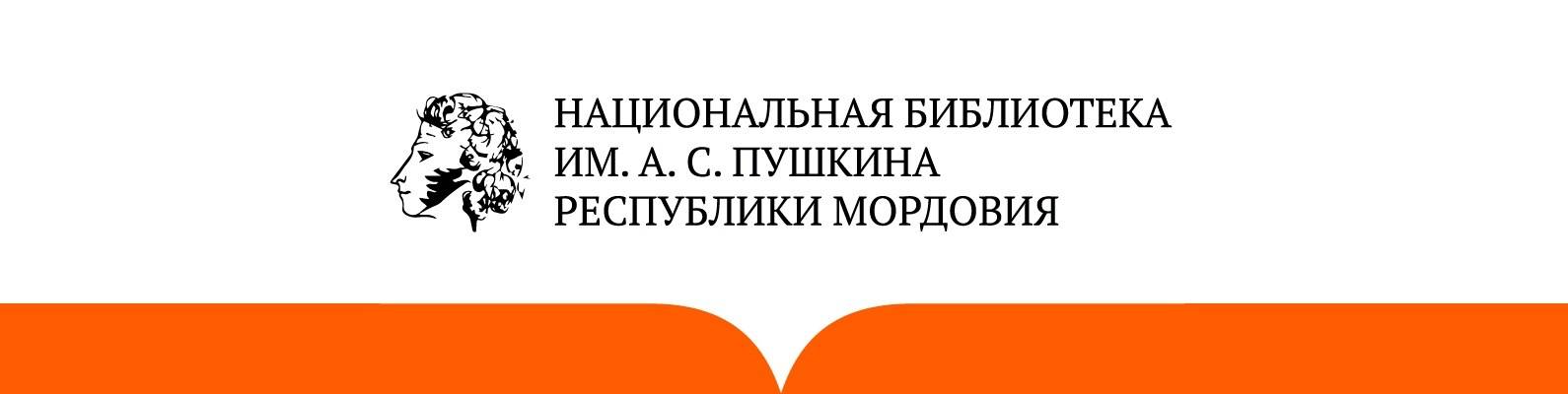 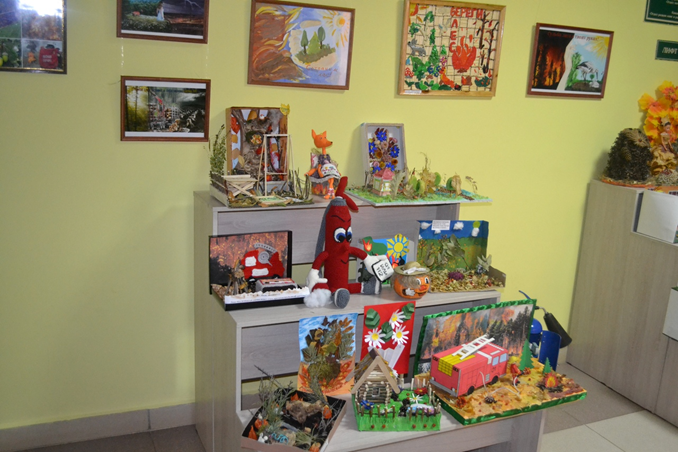 Подведение итогов конкурса 
«Сохраним мордовские леса»
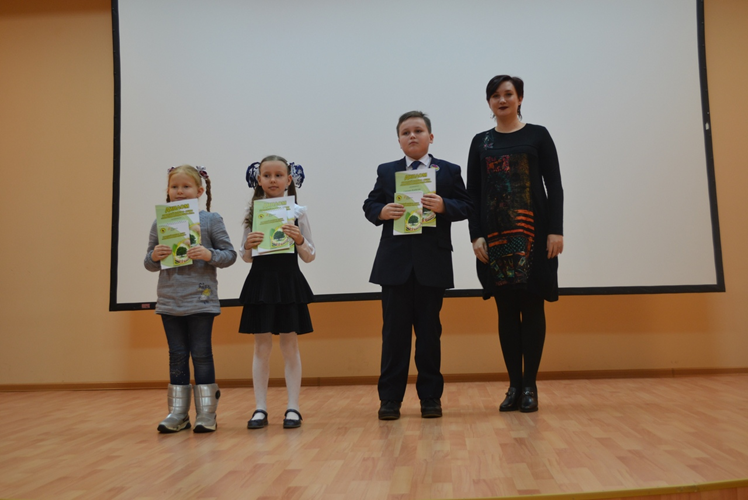 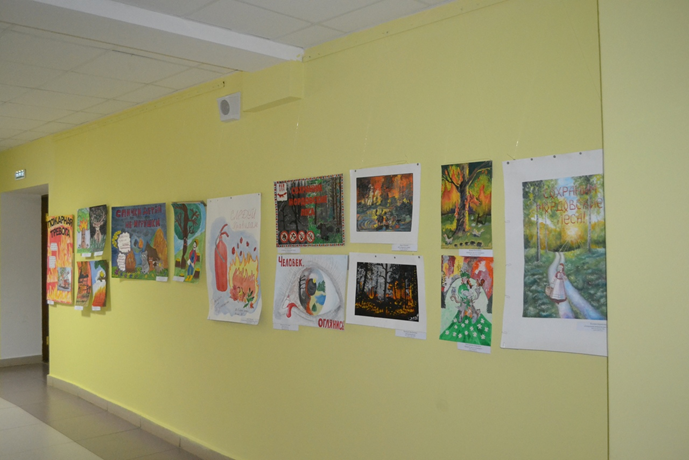 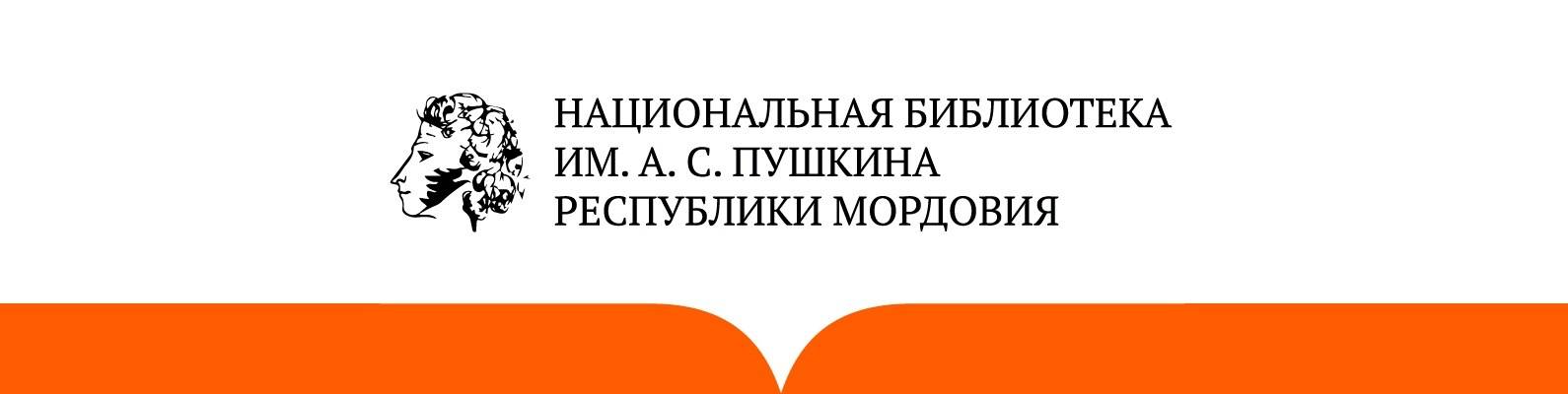 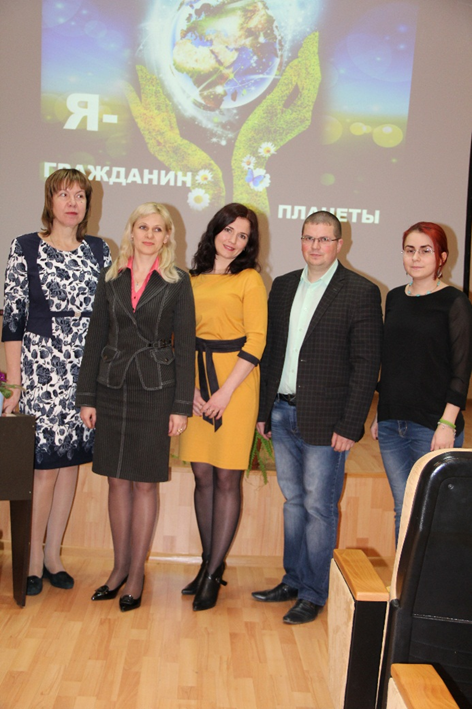 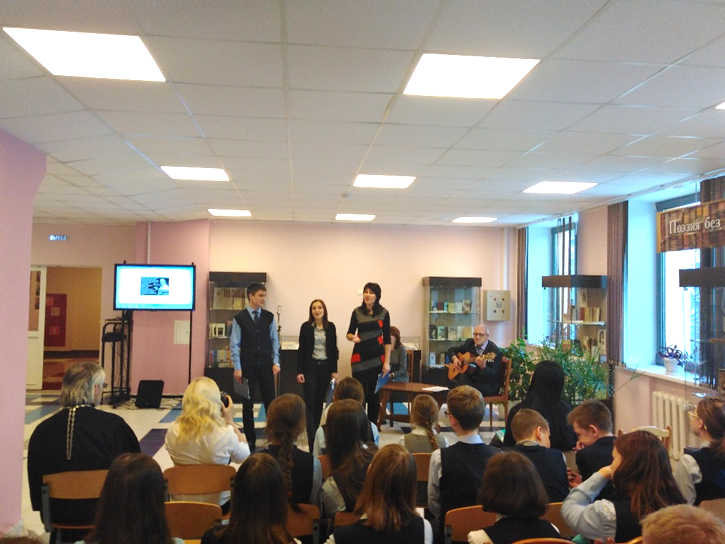 Акция «Живое сердце»
Участники форума «Я – гражданин планеты»
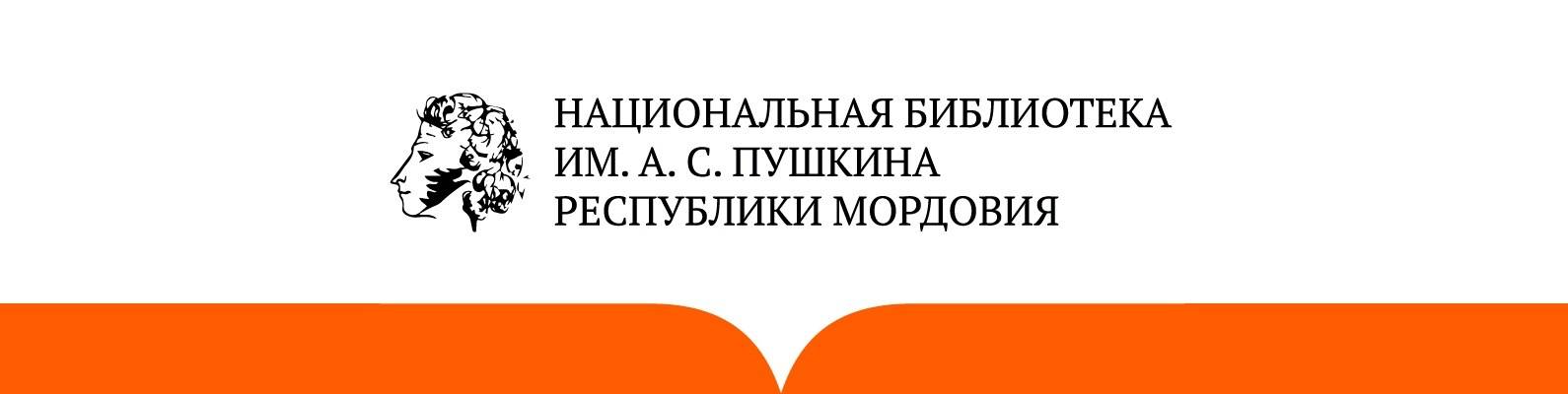 Работа муниципальных библиотек по экологическому воспитанию
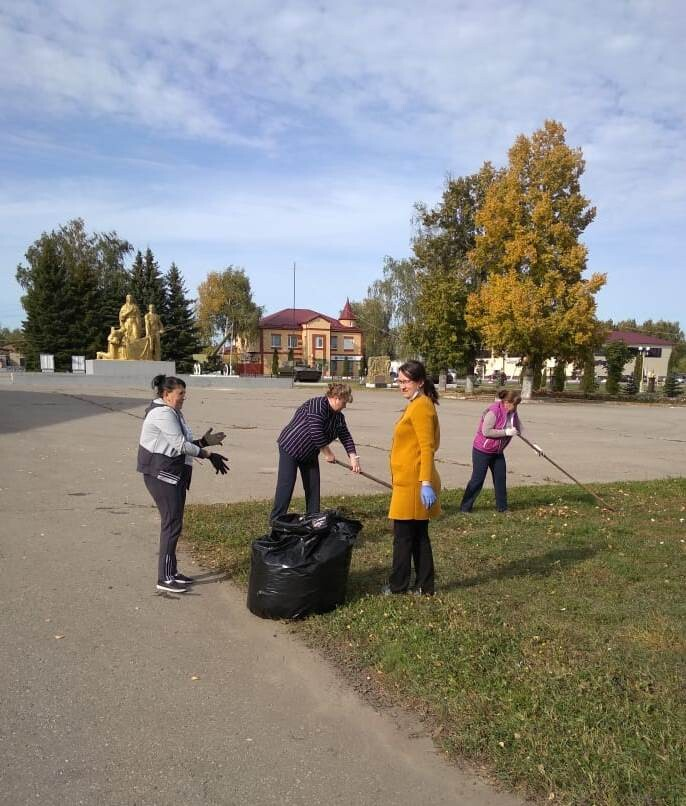 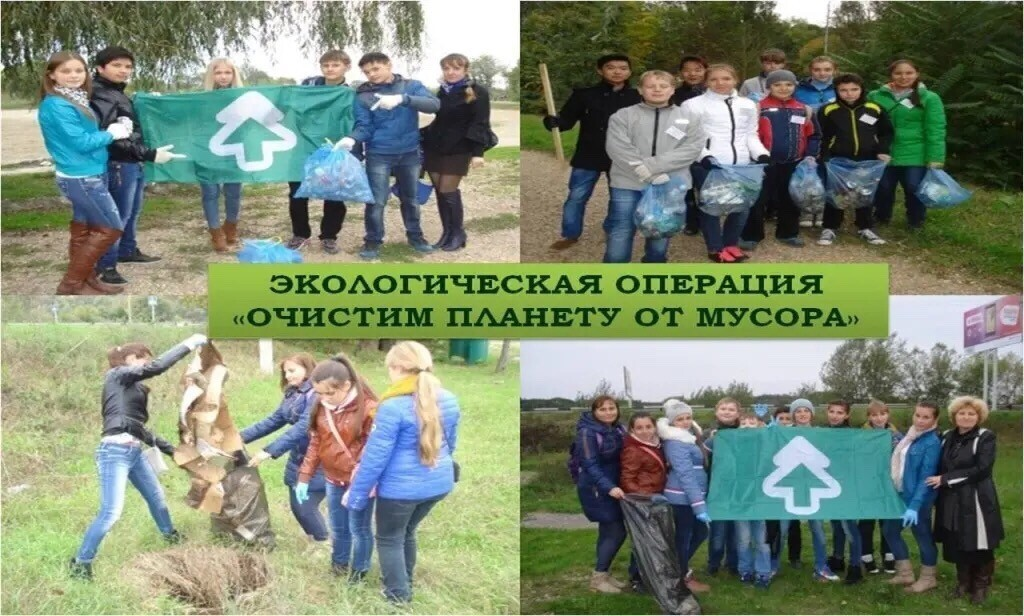 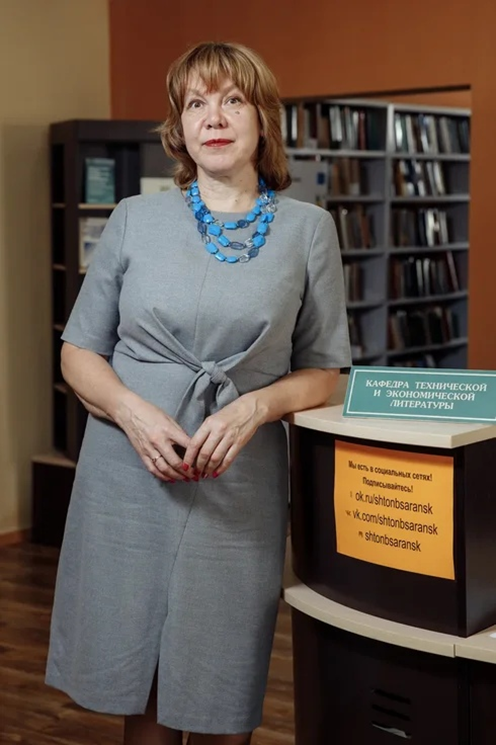 Спасибо 
за внимание!
Аношкина Анна Ивановна, 
заведующий отделом естественнонаучной 
и производственной литературы 
ГБУК «Национальная библиотека 
им. А. С. Пушкина Республики Мордовия», заслуженный работник 
культуры Республики Мордовия,

anoschkina_anna@mail.ru
г. Саранск. ул. Б. Хмельницкого 
д. 26, корпус 1.
Тел.: 8 8342- 47-57-89
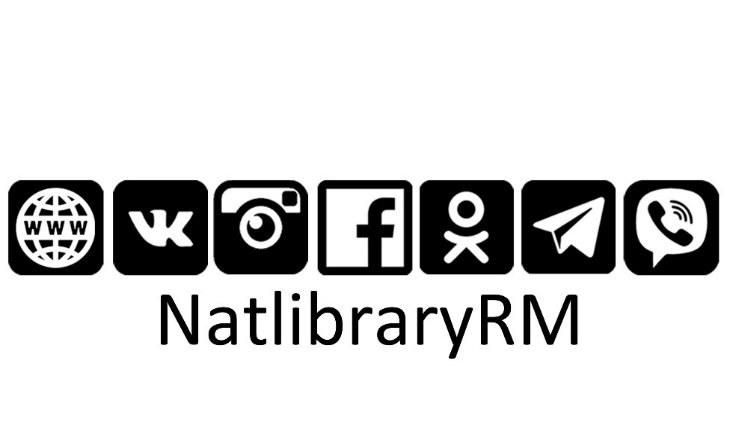